Strike 10 bowling
Slogan- Roll on in.
Andrew Ellison
Print media
STRIKE 10 BOWLING
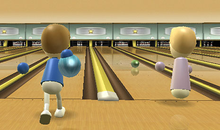 ROLL ON IN!!!
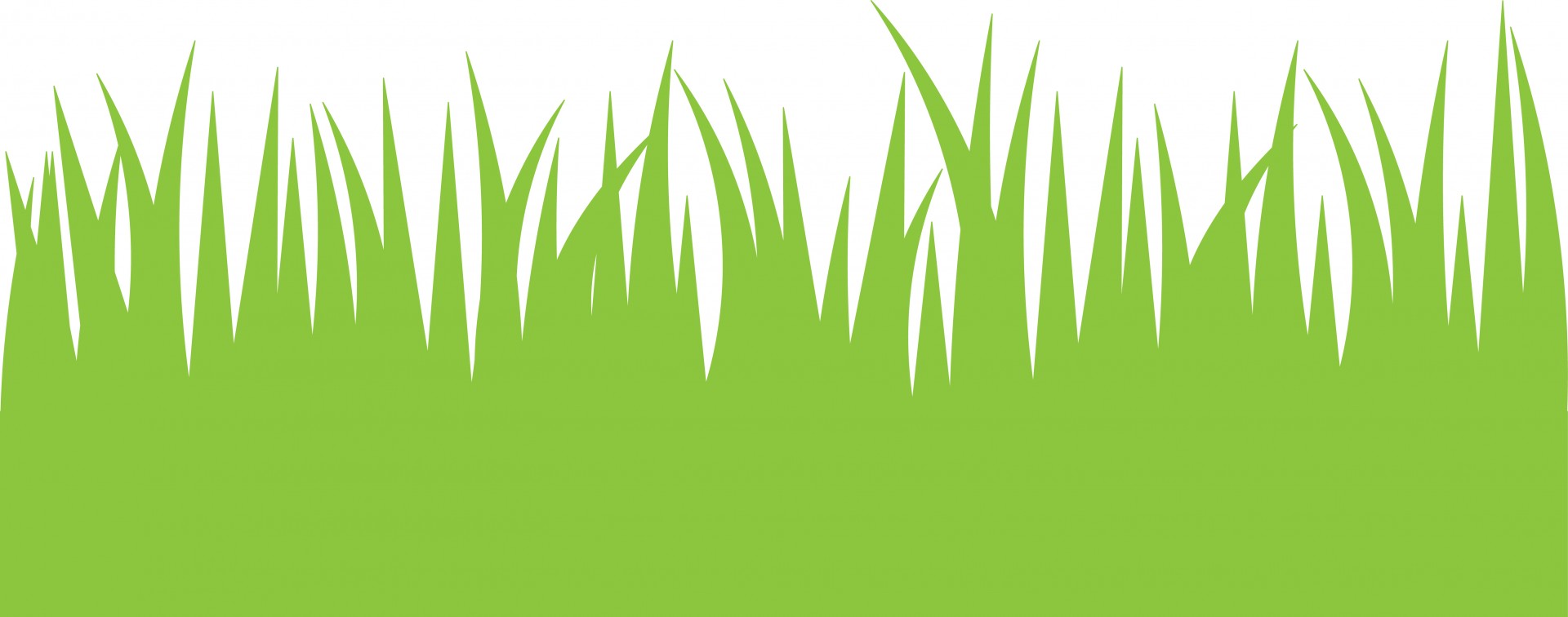 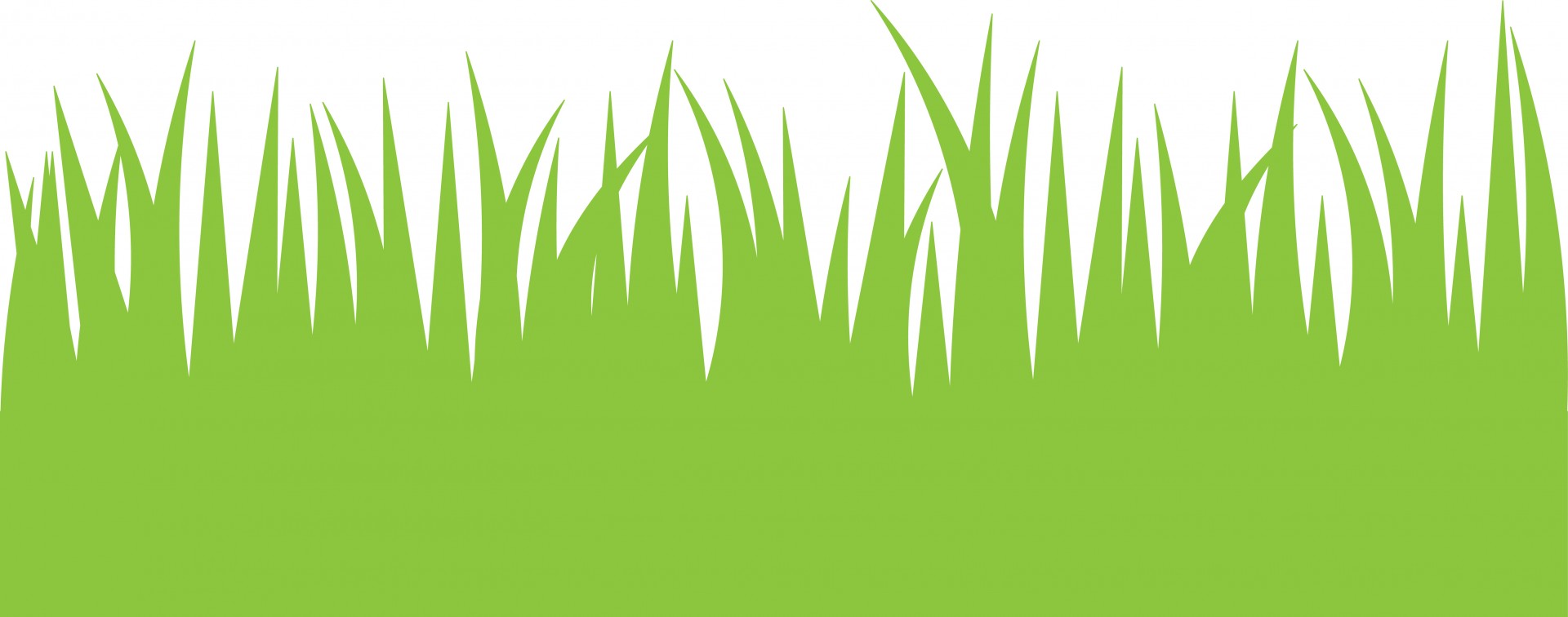 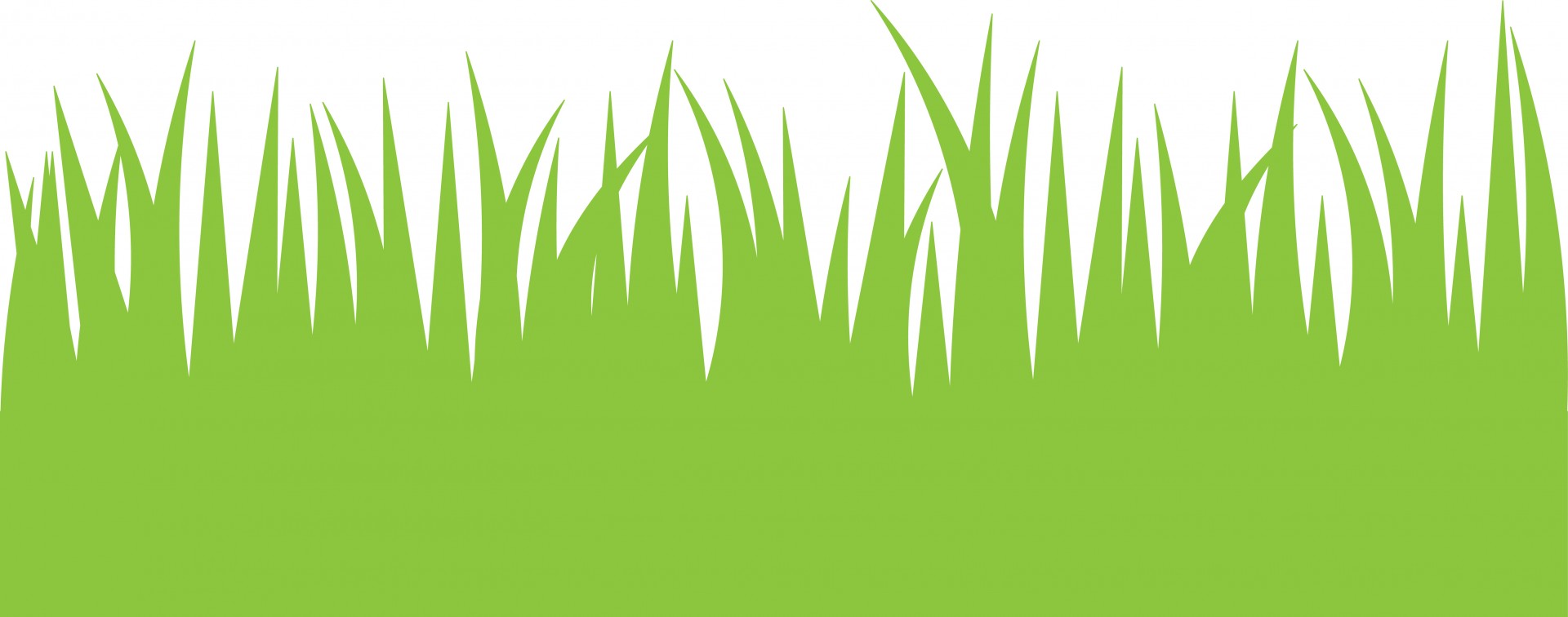 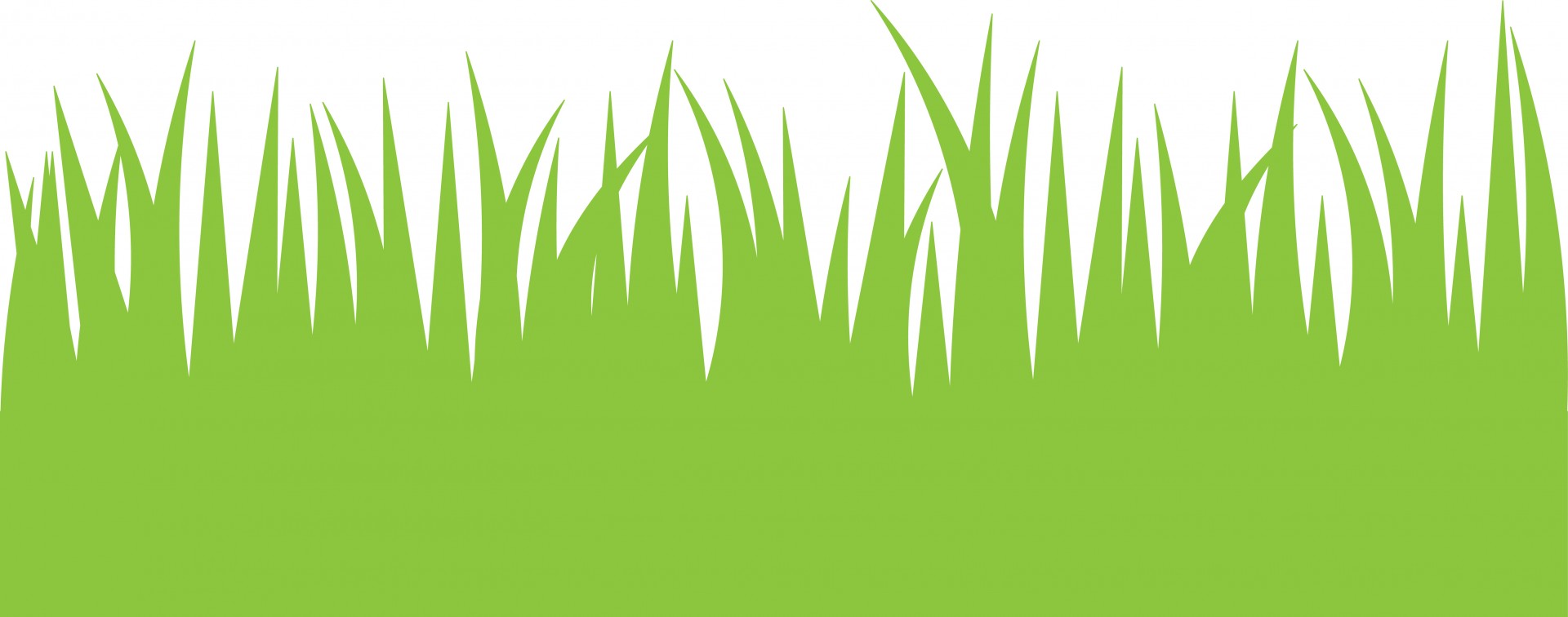 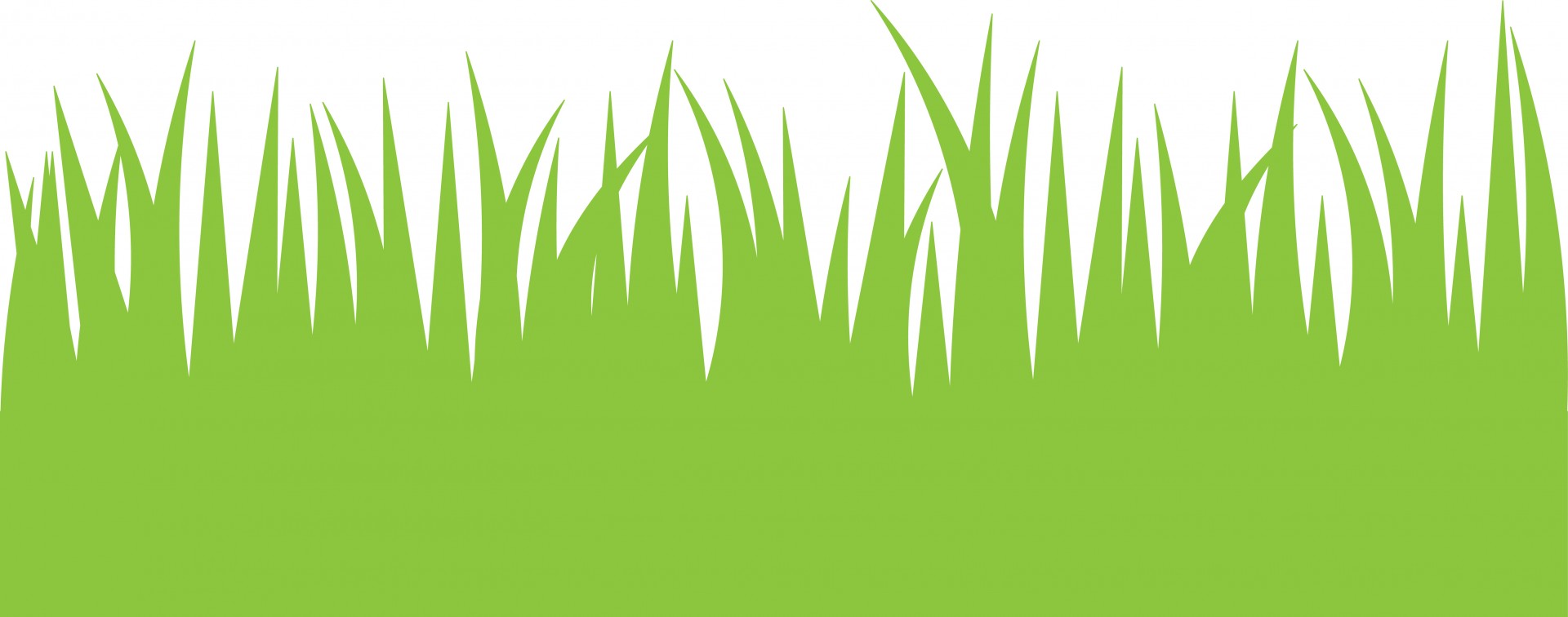 Print media
STRIKE 10 BOWLING
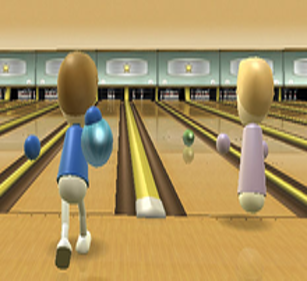 OPEN ALL NIGHT!!!
Online
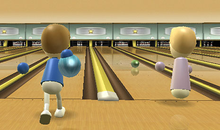 STRIKE 10 BOWLING
Specialty media
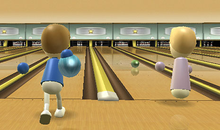 STRIKE 10 BOWLING
Hosting a $100 giveaway for everyone who plays a game, drawings will be on Dec. 6th
Broadcast media
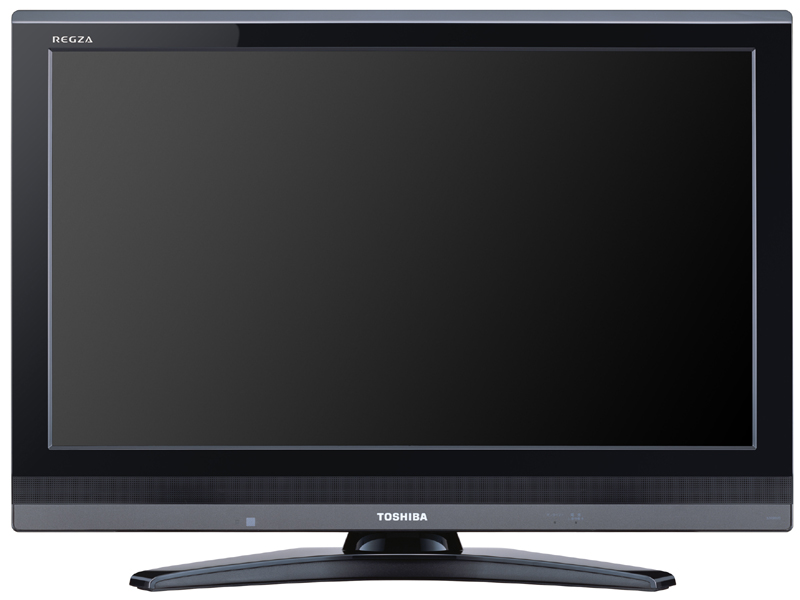 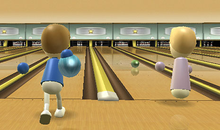 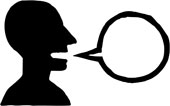 STRIKE 10 BOWLING is the best!
Sales promotion
BUY ONE GAME GET THE NEXT FOR FREE!!!
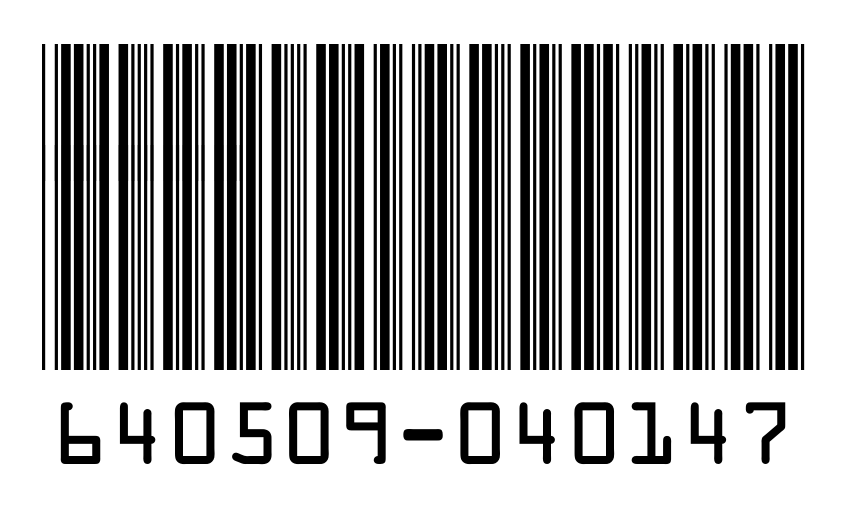 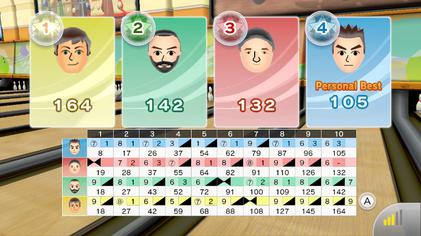 Sales promotion
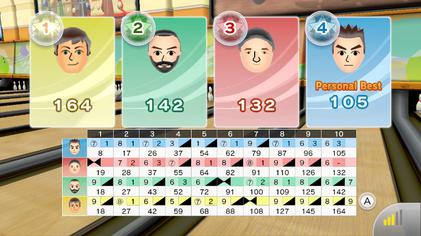 COMPETITION: WINNER EARNS $1K PRIZE!!!
Sales promotion
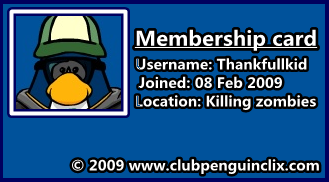 BOWLING AVE
STRIKE10BOWLING.COM
Direct marketing
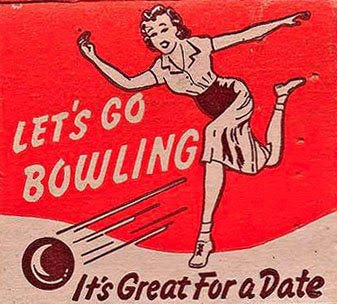 Postcard
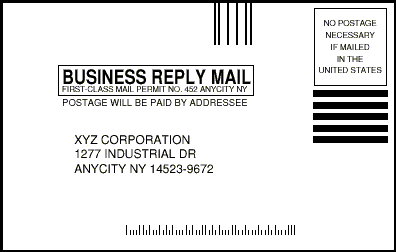 STRIKE 10 BOWLING
STRIKE 10 BOWLING
Direct marketing
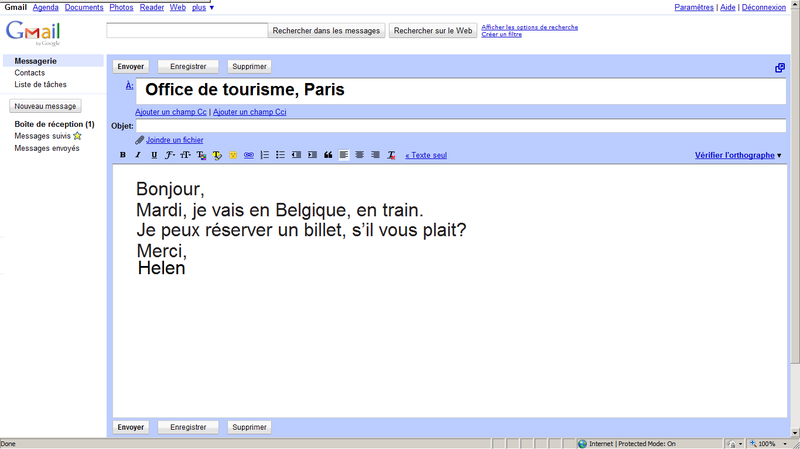 STRIKE 10 BOWLING
Come out and bowl a game at the best bowling alley around!
Personal selling
This is STRIKE 10 BOWLING how may I help you?
I would like to know how much it is for a game?
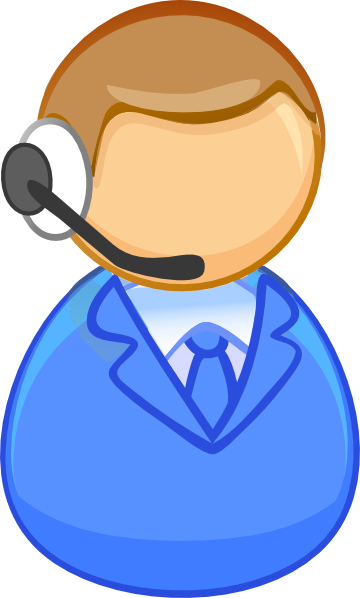 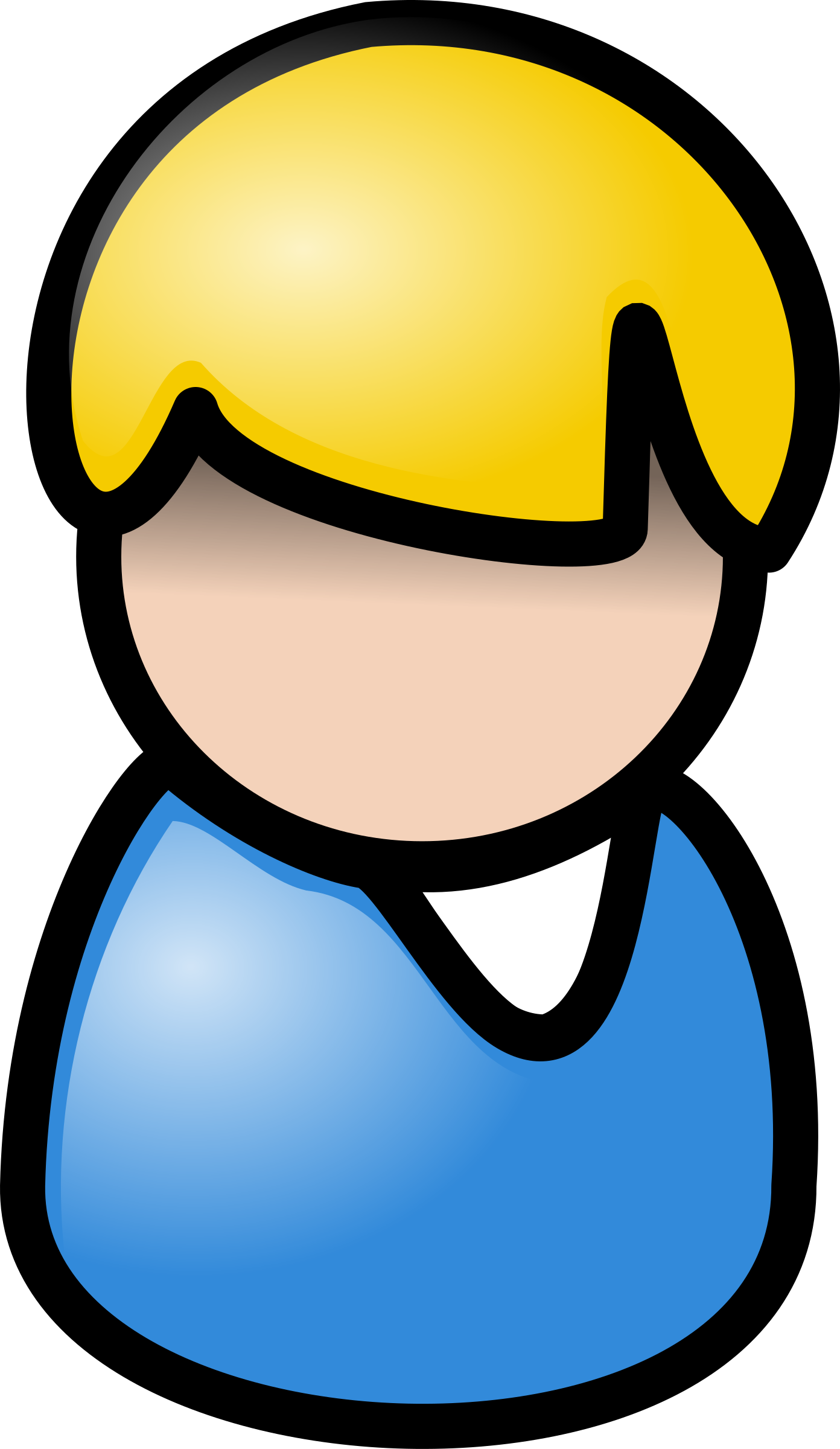 STRIKE 10 BOWLING
Publicity
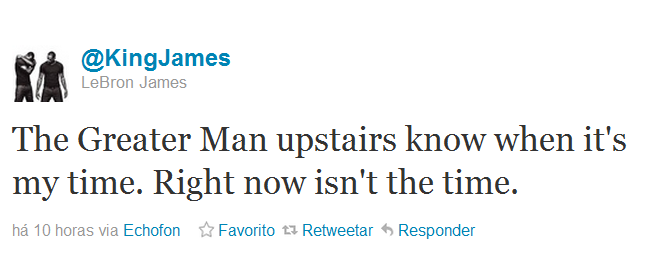 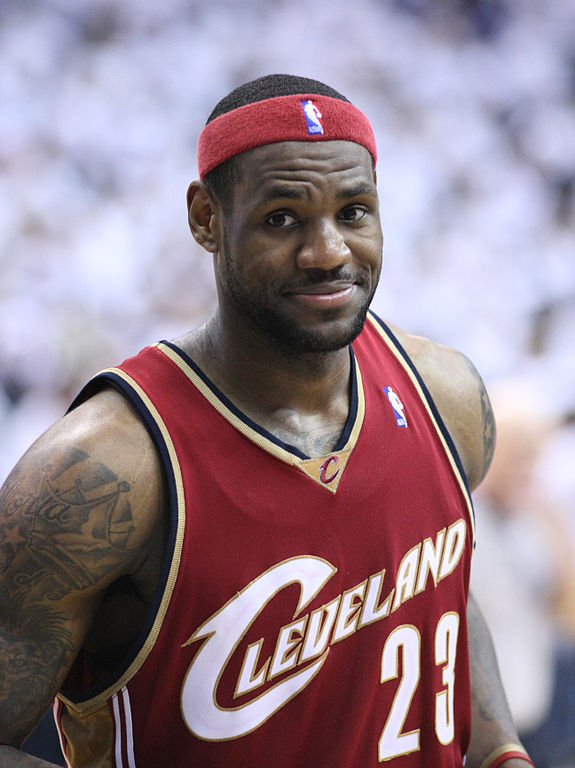 g
Strike 10 bowling is the best!
Public relations
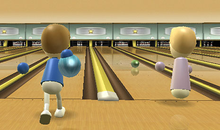 STRIKE 10 BOWLING
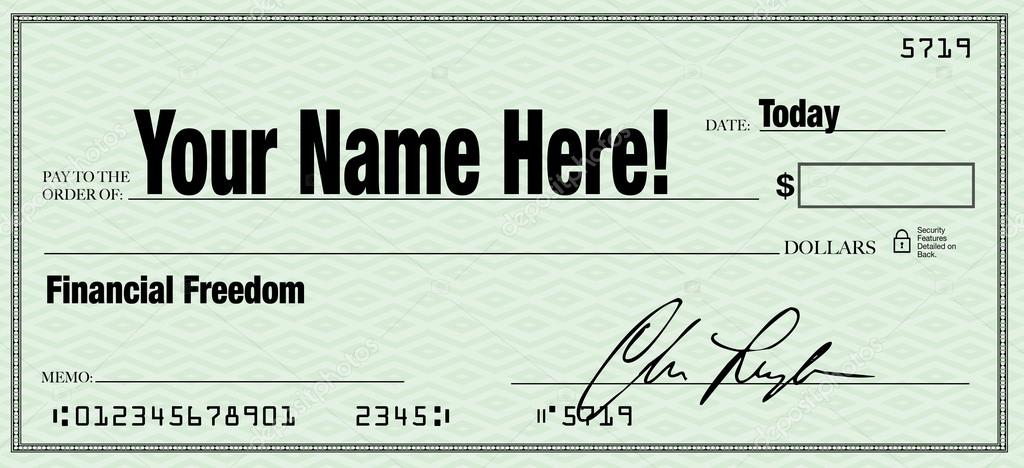 STRIKE 10 BOWLING
1000---
Childrens Charity